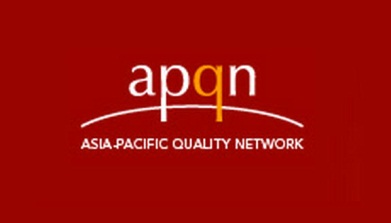 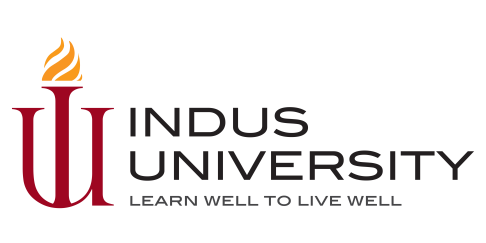 Campus Management System (CMS): A tool to ease Continual Quality Improvement (CQI) implementation process in Outcome Based Education (OBE) Approach
Presented By Ms. Sheema Haider

Director QEC, Indus University, Pakistan
AT

THE ASIA-PACIFIC QUALITY NETWORK (APQN) 2019 APQN ACADEMIC CONFERENCE (AAC)
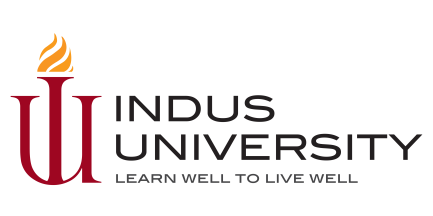 Agenda
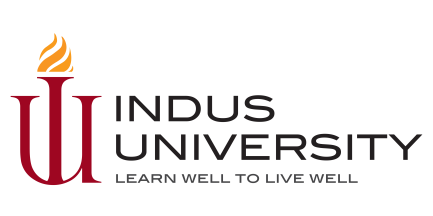 Abstract
Rationale:
Effectiveness of Campus Management System (CMS)
Loop of CQI Plan on Course Level & Program Level
Overall attainment of PLOs 

Objective: 
To Implement Course wise CQI plan in BE degree program
To find student wise attainment of PLOs through direct assessment 
To find program wise attainment of PLOs through indirect assessment
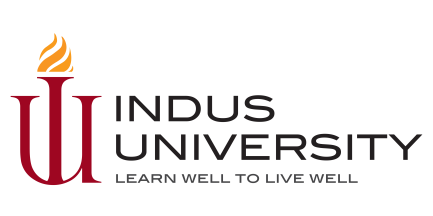 Introduction
Outcome based education
     The OBE is the approach that target program objectives after
     completion of any degree program

Program Learning Outcome
     To be defined for the program level that will be achieved at the
     time of graduation
         
Continual Quality Improvement (CQI)
     The purpose of this plan is to guide the continuous improvement
     of engineering programmes
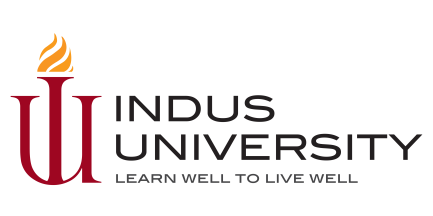 Literature Review
To achieve program objectives, the curriculum is designed in such a way that student get learned all Program Learning Outcomes (PLOs). 

OBE works through assessment process by means of evaluation system, to evaluate PO two survey methods have been designed namely direct and indirect survey. 

The Literature review shows that course wise PLOs attainment have been measures by examination result on excel.
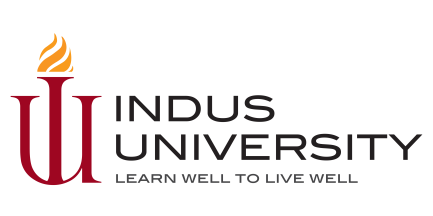 Methodology
There are two important types of assessment in OBE approach. 





We have implemented the whole technique in our in-house Oracle based CMS. 
we have selected a specific course i.e. Electronic Devices and Circuit that was offered for 2nd semester of Fall-2017 batch students.
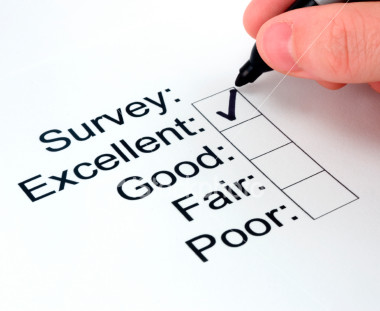 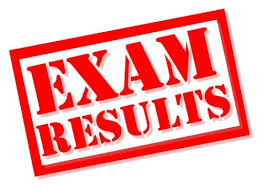 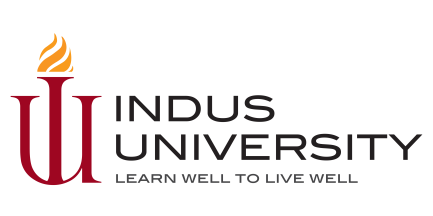 Analysis
OBE approach initiates with defining the outcomes that are necessary for the market. 

There are three categories of outcomes namely, 

Programme Educational Objective (PEO)
Programme Learning Outcomes (PLO) 
Course Learning Outcomes (CLO)
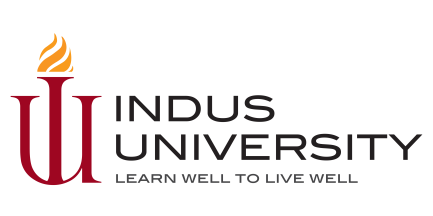 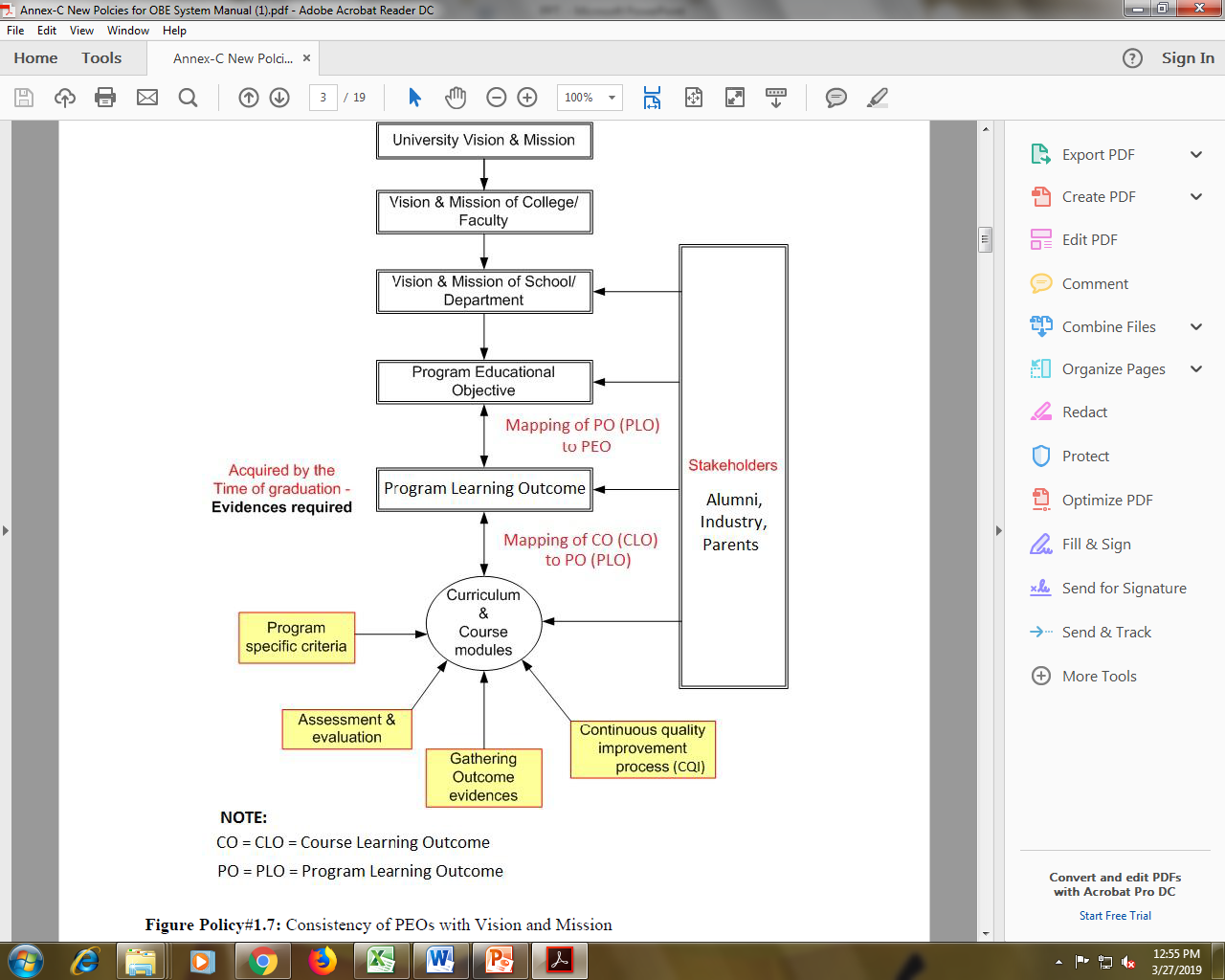 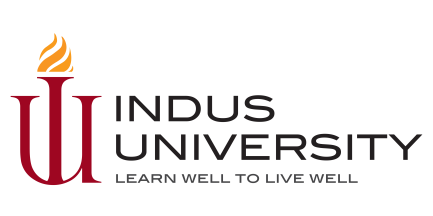 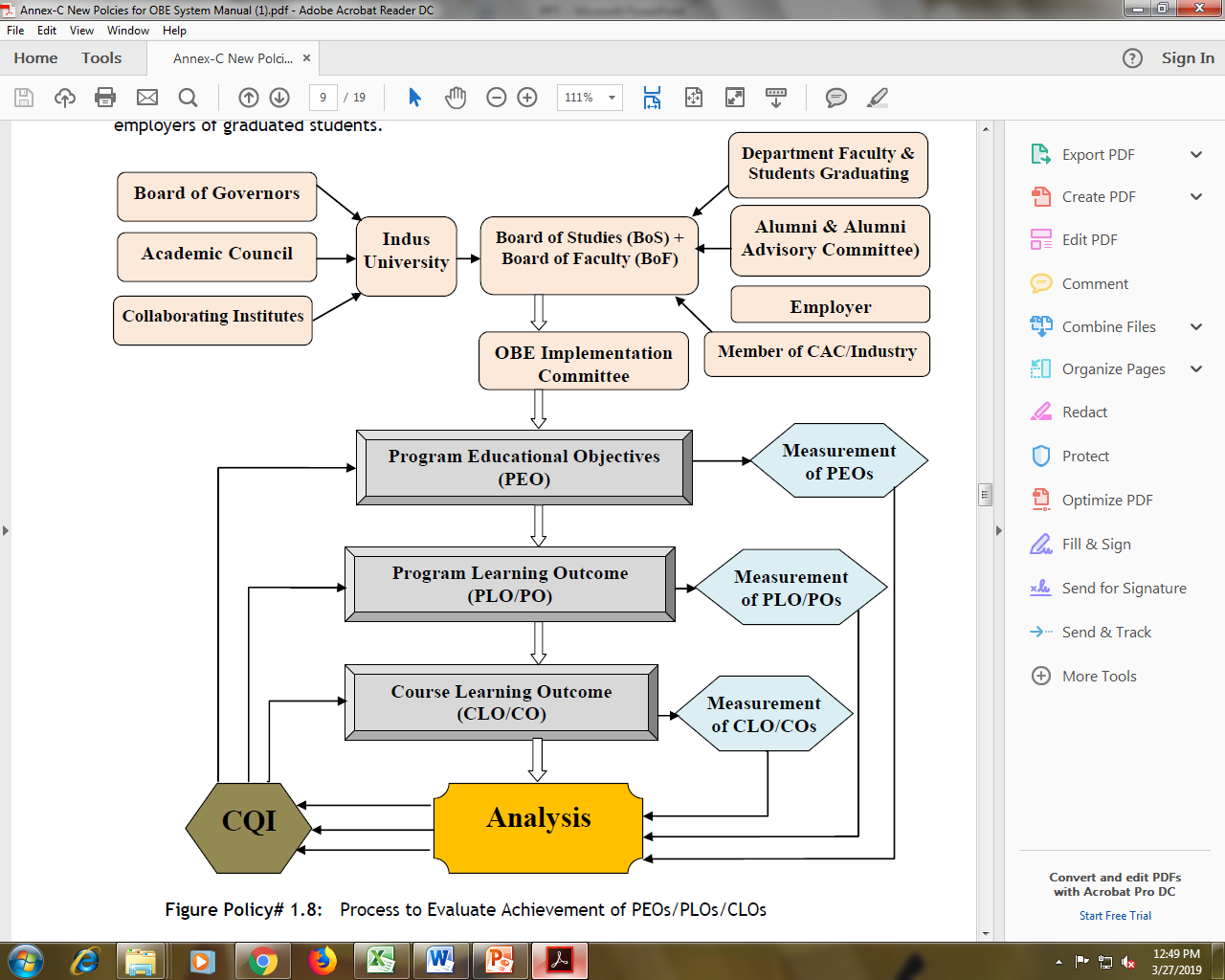 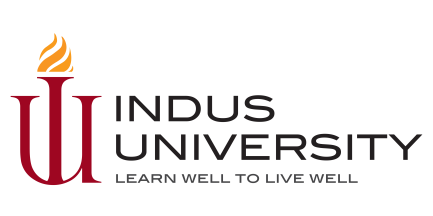 Programme Educational Objectives (PEO)
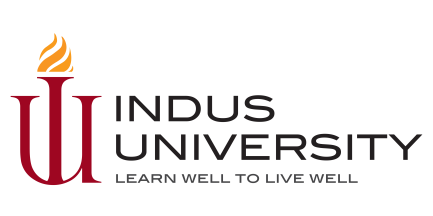 Programme Learning Outcome (PLO)
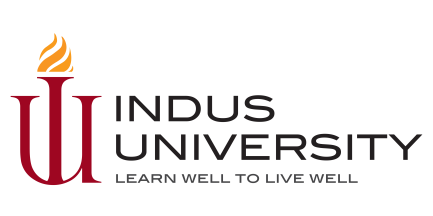 Course Learning Outcome (CLO)
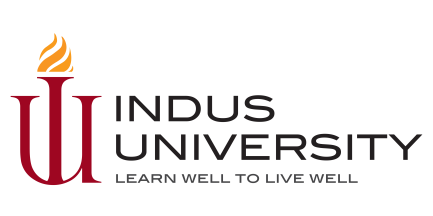 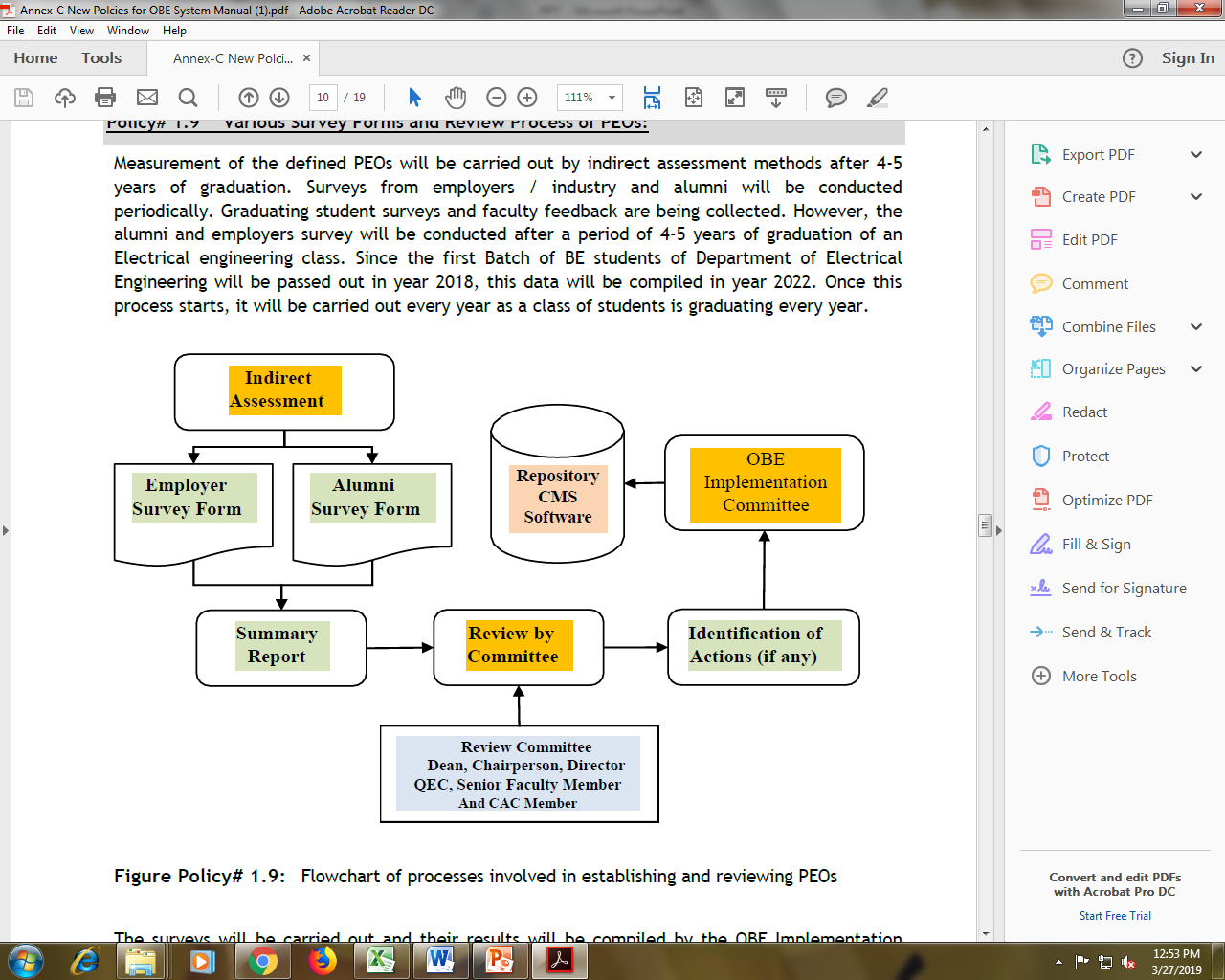 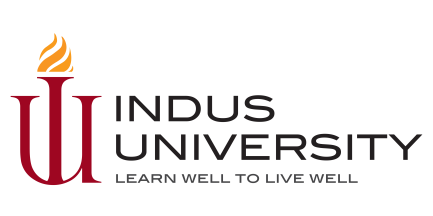 Analysis through formative assessment
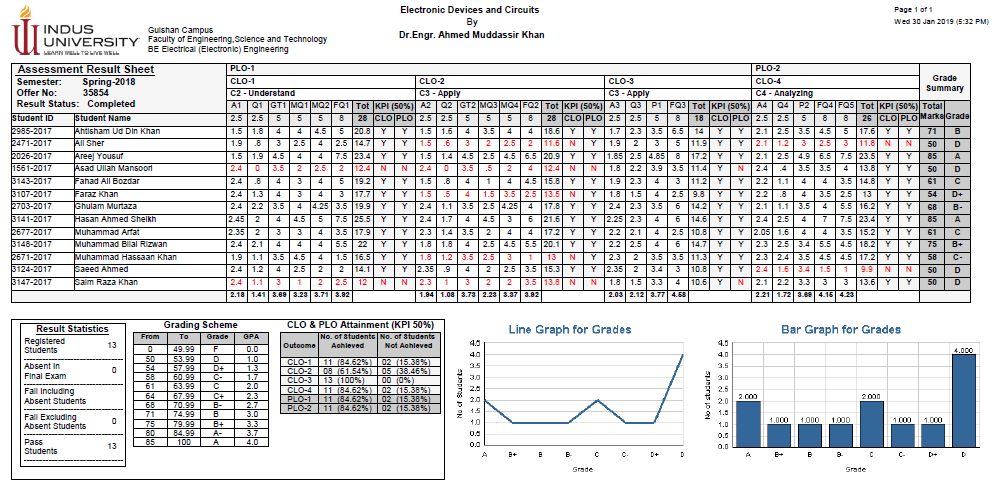 XYZ
OBE Assessment Result Sheet generated by Campus Management System (CMS)
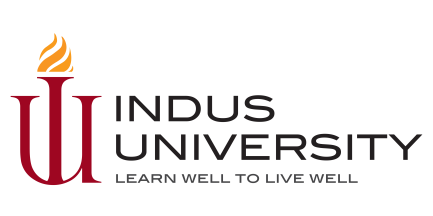 Analysis through formative assessment
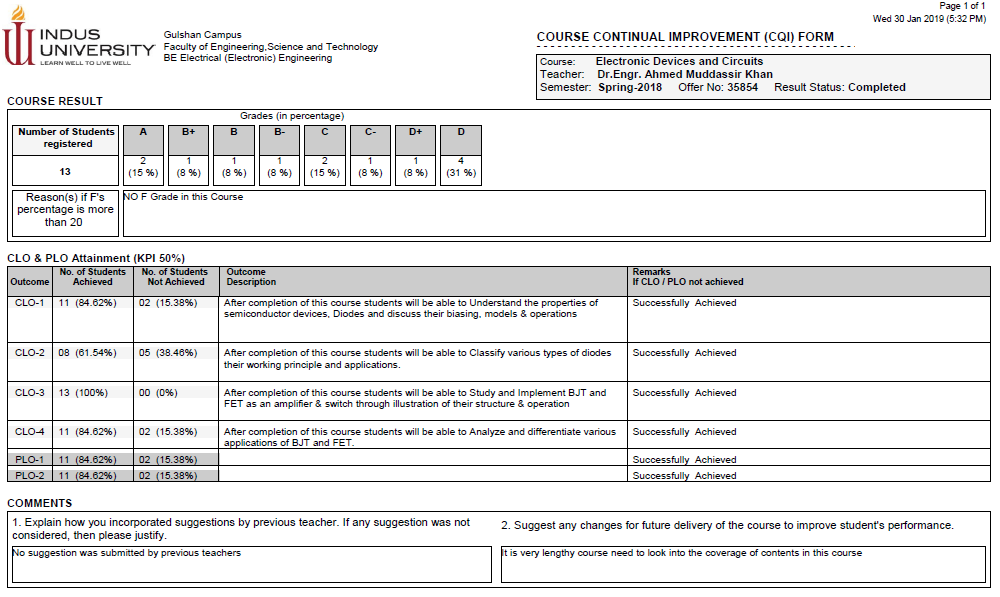 OBE Assessment Result Sheet generated by Campus Management System (CMS)
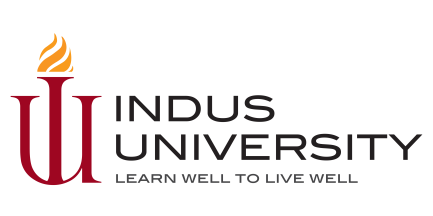 Analysis through Graduating Survey
Graduating Student Survey mapping with PLOs
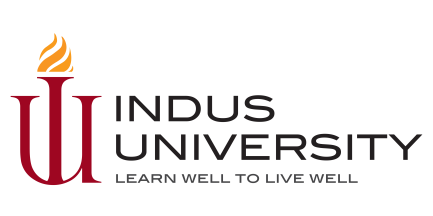 Analysis through Graduating Survey
Graphical Representation of PLOs attainment through graduating student survey
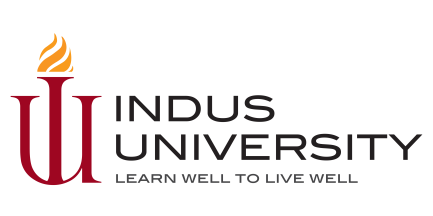 Results
This research reveals the effectiveness of our In-house Oracle based Campus Management System (CMS) 

Reports prepared through the CMS. 

The system generates the report and CQI were prepared accordingly

Implication of technology made the whole process easier
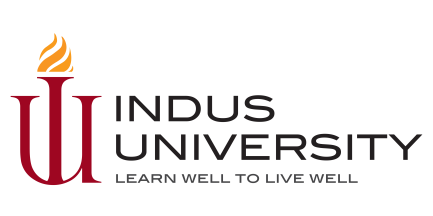 Recommendations and Future Research
Future research required on PEO attainment level and based on the result of those PEOs attainment 

CQI needs to be prepared and implemented on program level
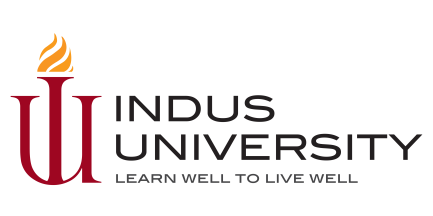 References
Kaliannan, M., & Chandran, S. D. (2012). Empowering students through outcome-based education (OBE). Research in Education, 87(1), 50-63.

Ab Rahim, A. A., Thamrin, N. M., Abdullah, N. E., & Hashim, H. (2010, December). Modern Control Systems in Electrical Engineering course assessment using the Outcome Based Education approach. In Engineering Education (ICEED), 2010 2nd International Congress on (pp. 145-150). IEEE.

Custodio, P. C., Espita, G. N., & Siy, L. C. The Implementation of Outcome-Based Education: The Case of the University of Perpetual Help System DALTA Las Piñas Campus.

Tshai, K. Y., Ho, J. H., Yap, E. H., & Ng, H. K. (2014). Outcome-based Education–The Assessment of Programme Educational Objectives for an Engineering Undergraduate Degree. Engineering Education, 9(1), 74-85.

Chan, A., & Chan, C. H. (2009). A new outcome-based curriculum: its impact on student core competence. Journal of Applied Research in Higher Education, 1(2), 24-32.
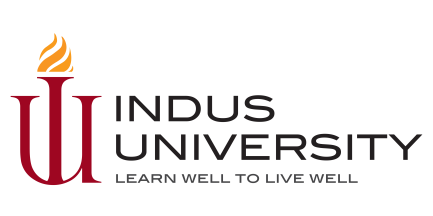 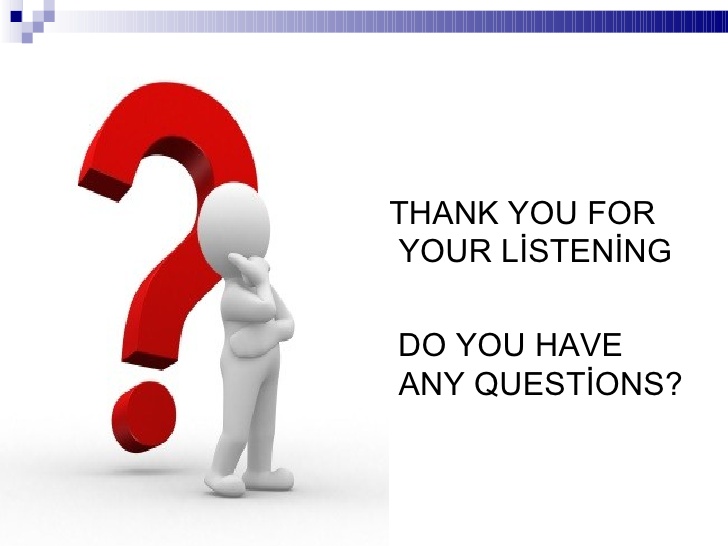